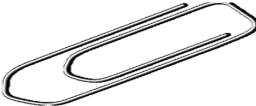 Geometría
NOMBRE:
GRUPO: profesor@: